Computing Fundamentals
CF(CSC-110)
Fall 2021
Importance of Computer
Computers are an important part of our lives.

For example:

   They are used for the reservation of tickets for airplanes and railway, payment of 
telephone and electricity bills, deposit and withdrawal of money from banks, 
processing of business data, forecasting of weather conditions, diagnosis of 
diseases, searching for information on the internet, etc.
CF(CSC-110)
Fall 2021
What is a computer???
A computer is a fast electronic device that processes the input data according to the instructions given by the programmer/user and provides the desired information as output.
CF(CSC-110)
Fall 2021
CHARACTERISTICS OF COMPUTER
Speed: The computer can process data fast, million of instructions per second. Some calculations that would have taken hours and days to complete otherwise, can be completed in a few seconds using the computer.
Accuracy: Computers provide a high degree of accuracy. 
Diligence: When used for a longer period of time, the computer does not get tired or fatigued. It can perform long and complex calculations with the same speed and accuracy from the start till the end.
CF(CSC-110)
Fall 2021
COMPUTER SYSTEM
The Computer Consists of four parts.


Hardware 
Software
Data
User
CF(CSC-110)
Fall 2021
Hardware
Hardware consists of the mechanical parts that make the computer as a machine. The 
hardware consists of physical devices of the computer. The devices are required 
for input, output, storage and processing of the data. Keyboard, monitor, hard disk 
drive, floppy disk drive, printer, processor and motherboard are some 
of the hardware devices.
CF(CSC-110)
Fall 2021
Software
Software is a set of instructions that tells the computer about
the tasks to be performed and how these tasks are to be
performed.
Program is a set of instructions, written in a language understood by the computer, to perform a specific task. A set of programs and documents are collectively called software.
CF(CSC-110)
Fall 2021
DATA & INFORMATION
Data: 
Data is the collection of facts and figures.

Information:
Processed form of data.
CF(CSC-110)
Fall 2021
Example
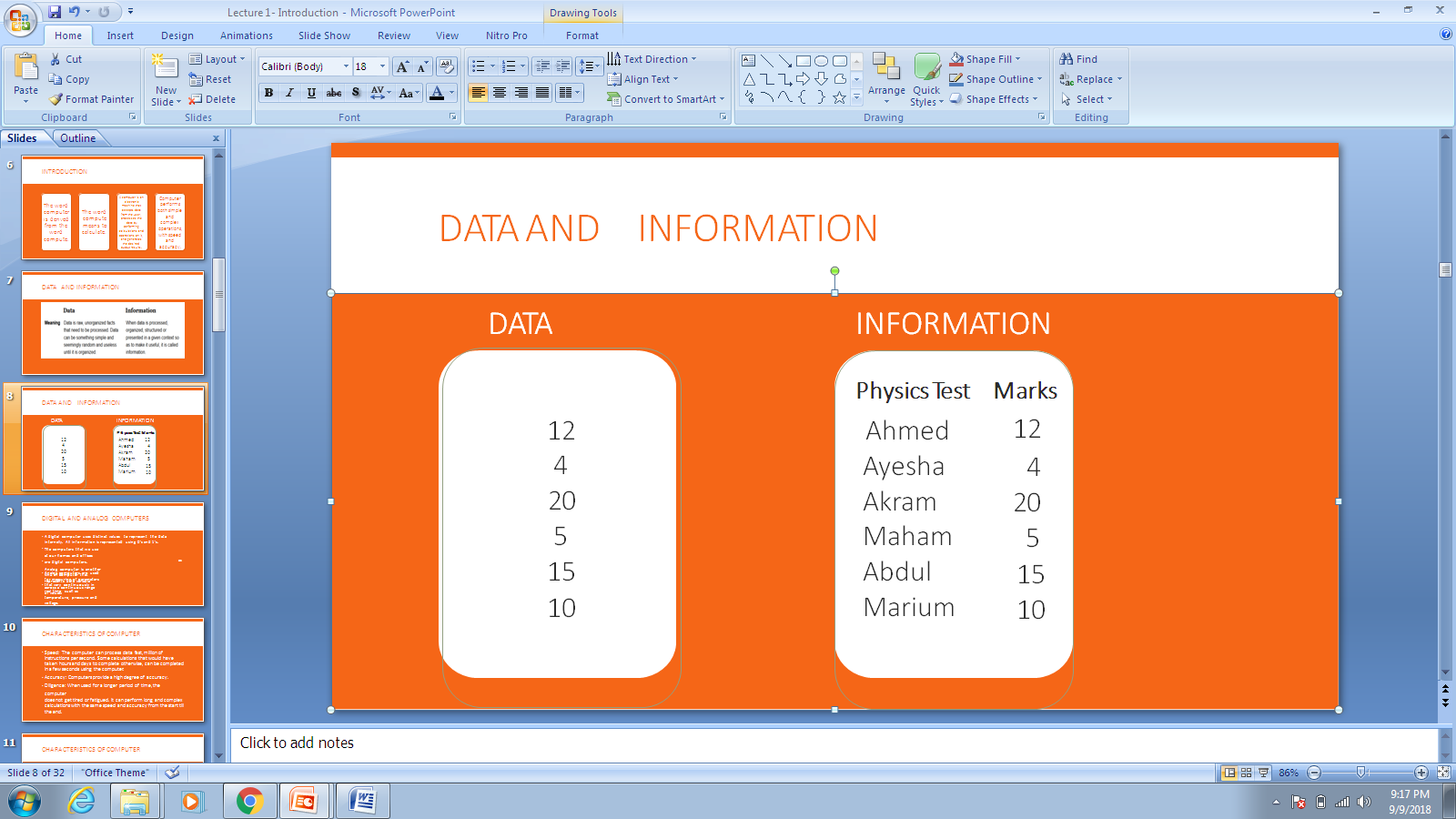 CF(CSC-110)
Fall 2021
Users
Users are people who write computer programs or interact with the computer., Programmers, data entry operators, system analyst and computer hardware engineers.
CF(CSC-110)
Fall 2021
Thank you
CF(CSC-110)
Fall 2021